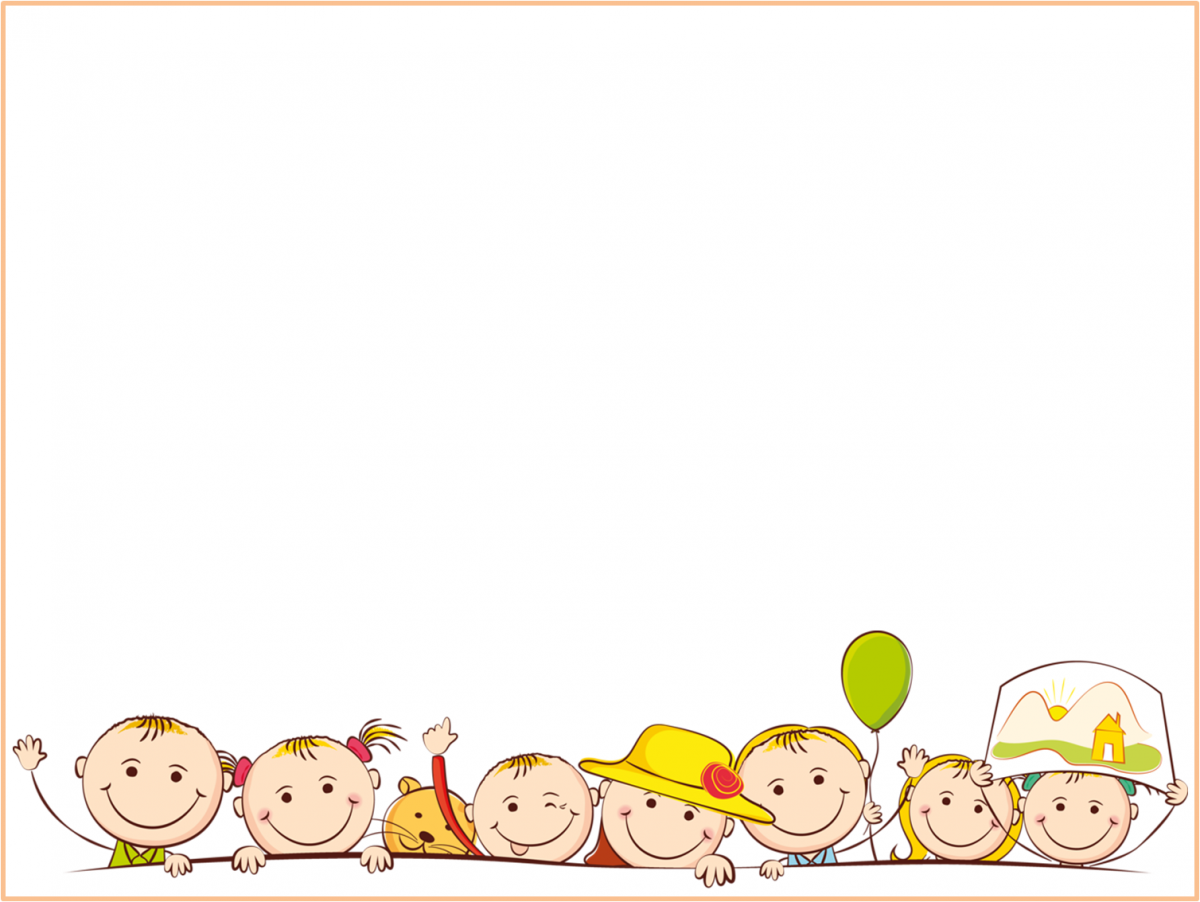 Духовно-нравственное воспитание детей  раннего возраста
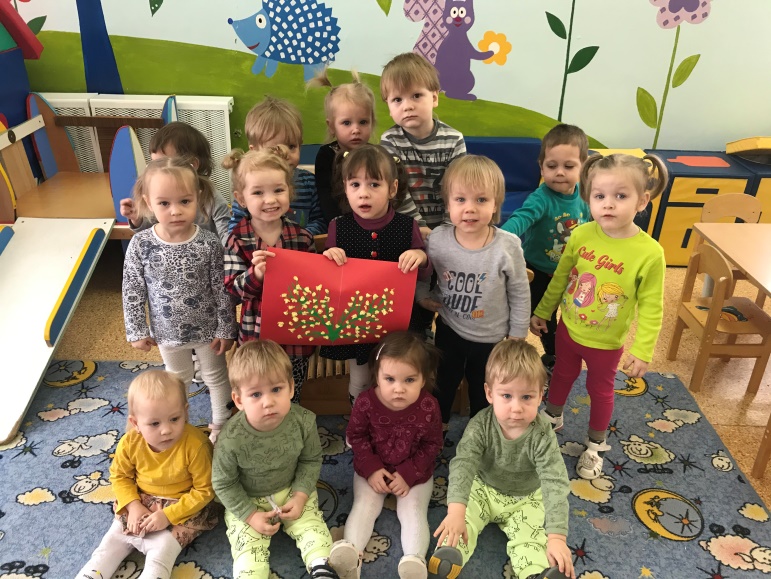 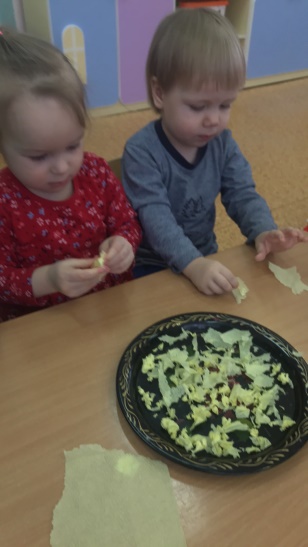 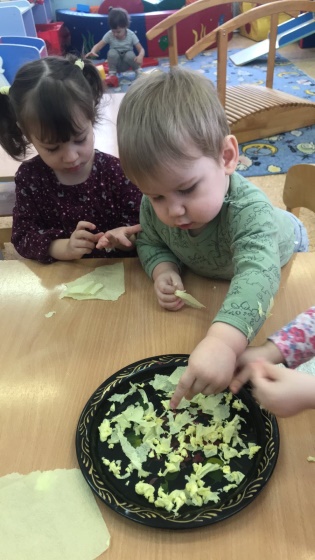 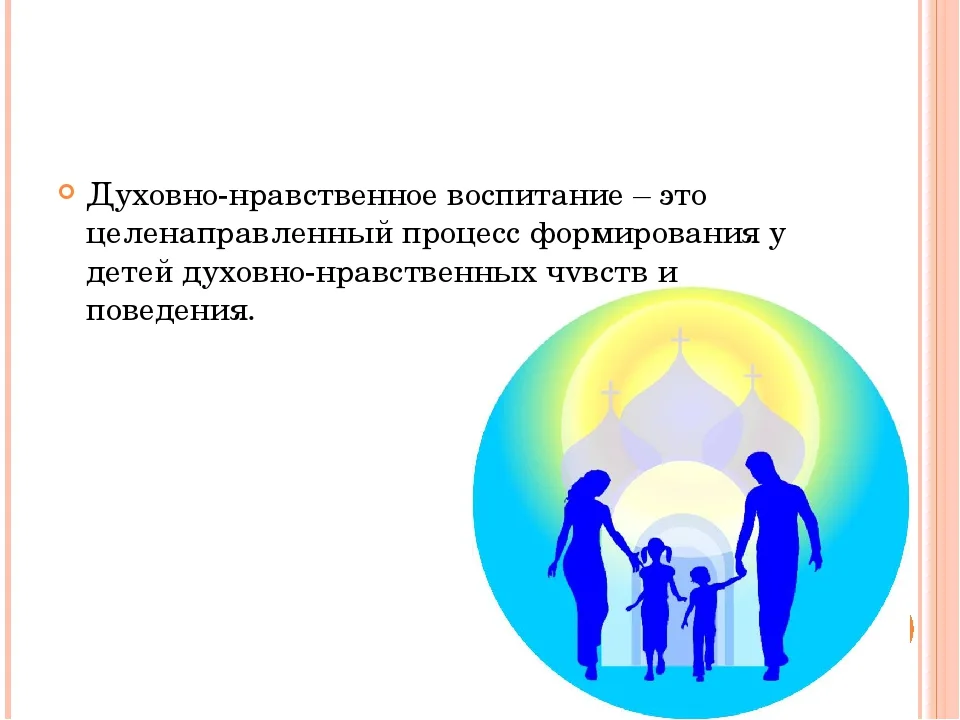 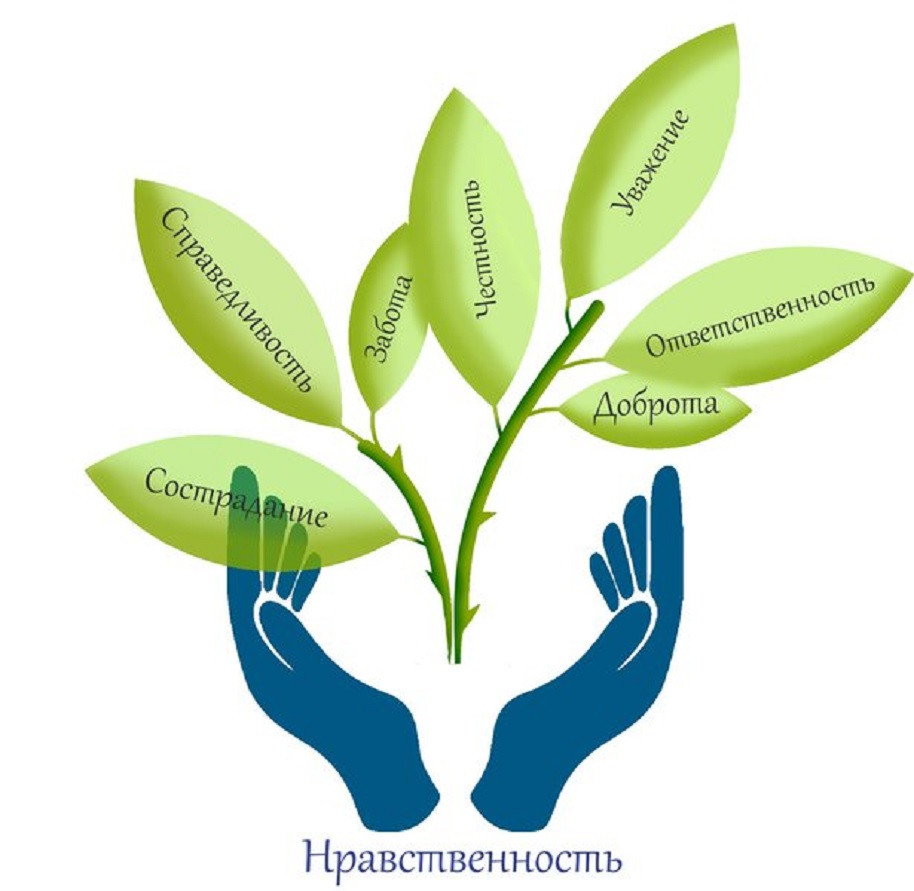 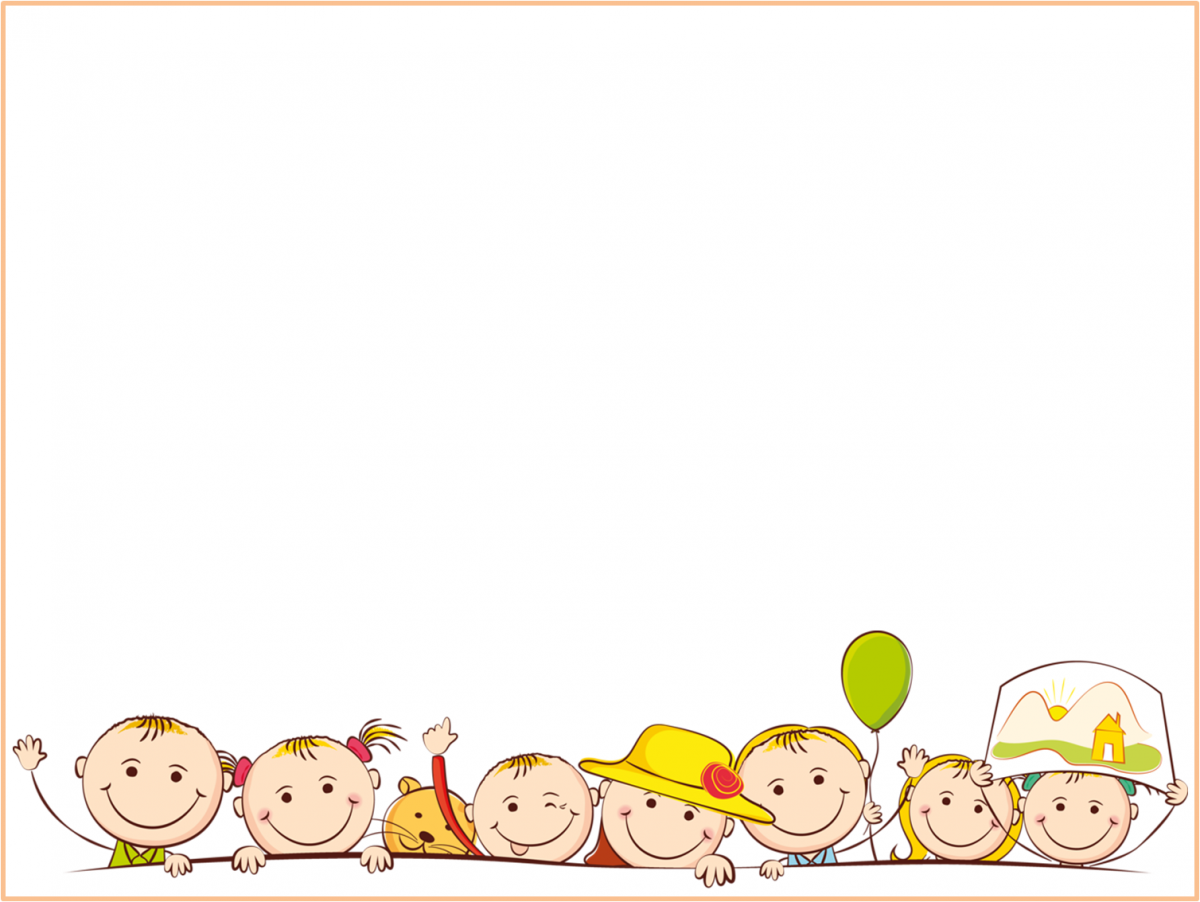 В возрасте 2-3 лет ребенок уже может проявлять характер и требовать того, что ему хочется, но физическое и эмоциональное состояние ещё не развито настолько, чтобы понимать, что хорошо для него, а что плохо.

 В этом возрасте роль родителей и педагогов во многом заключается в «смягчении» активных проявлений малыша.

 У ребенка необходимо сформировать самые первые моральные оценки и суждения.

 Научить понимать, что такое нравственная норма, и сформировать свое отношение к ней
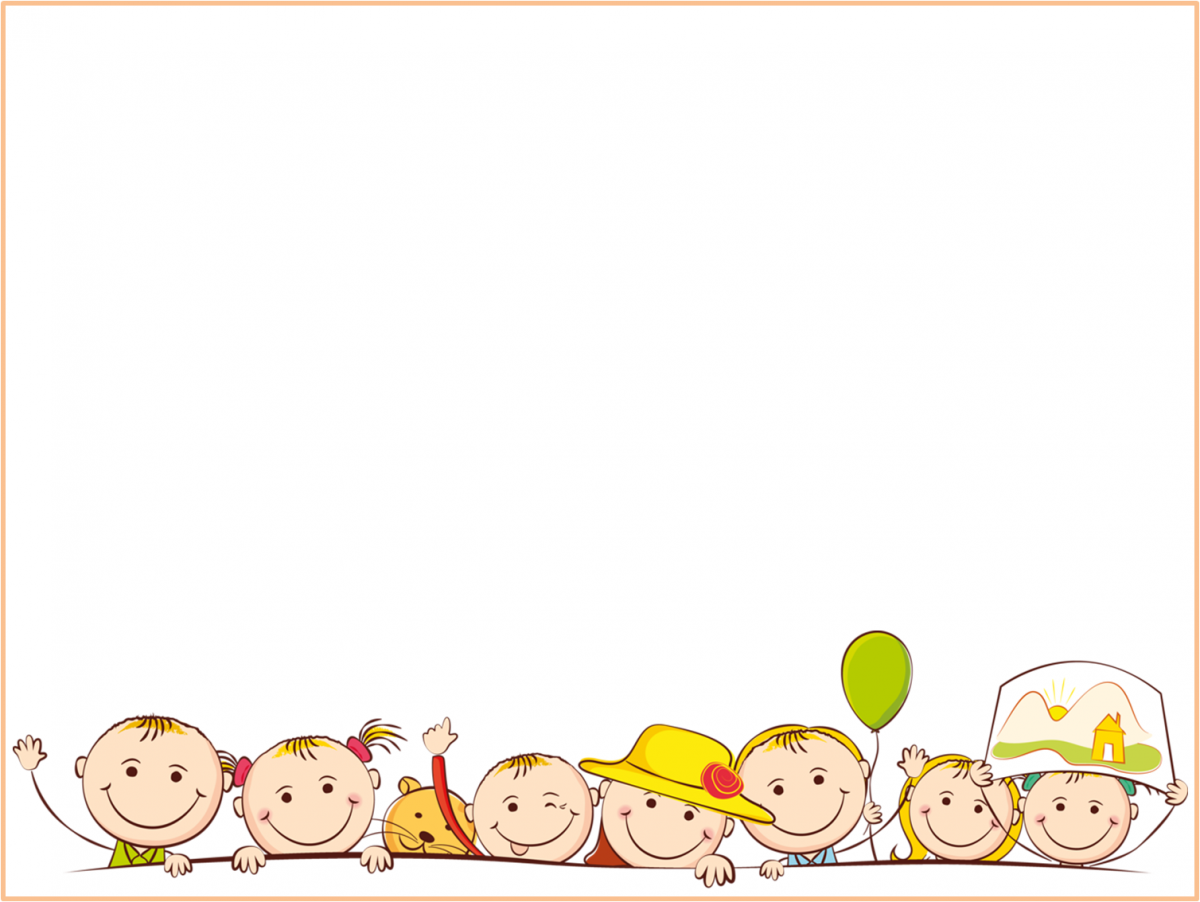 Средства духовно-нравственного воспитания
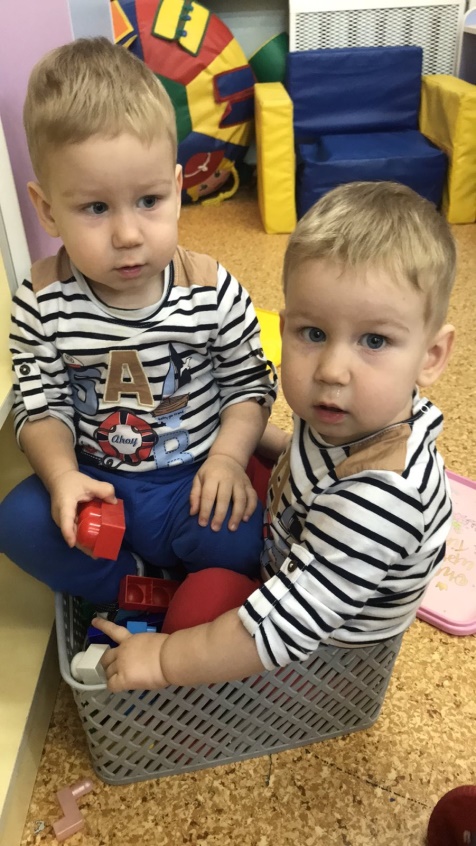 сказка, игра, музыка, народное творчество, детский фольклор, искусство, книга, труд, музейное дело, православная культура, театр, народные традиции и так далее.
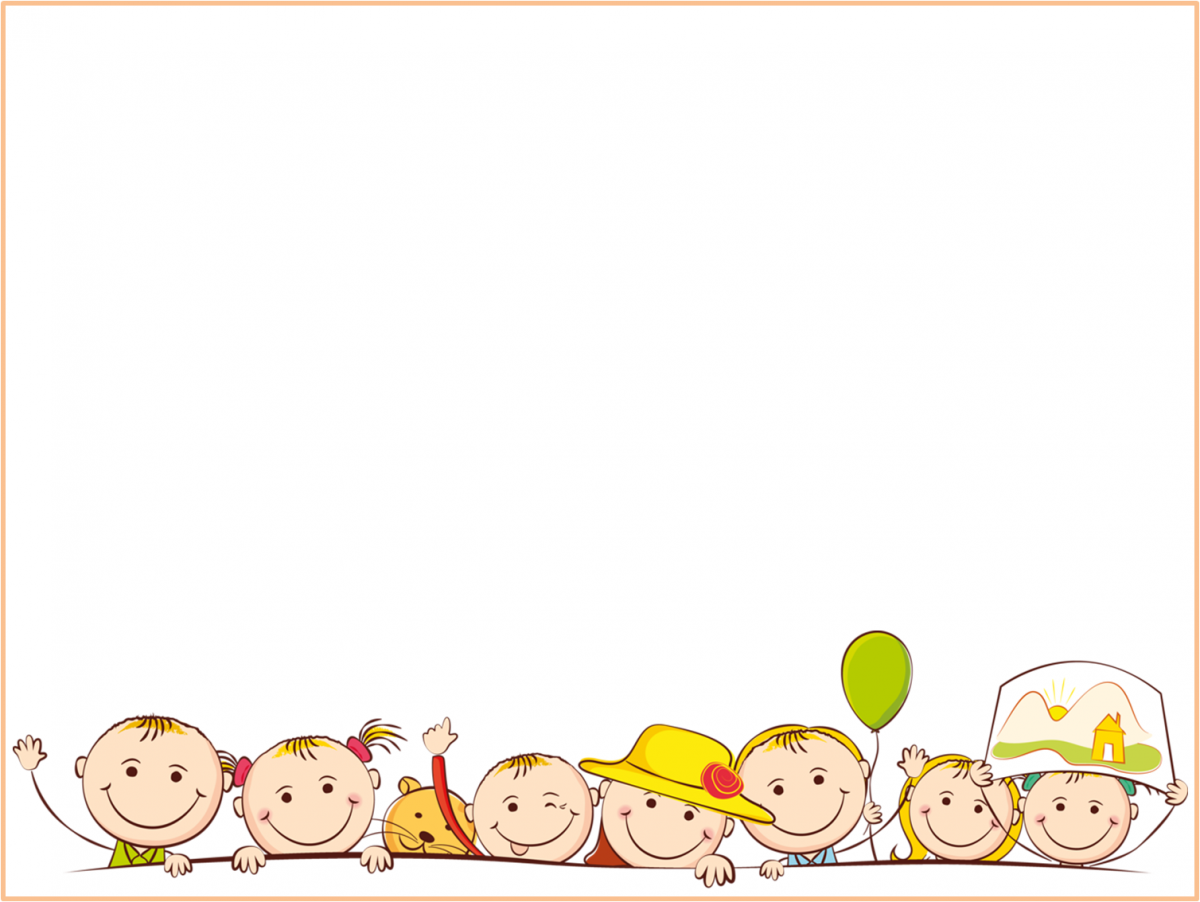 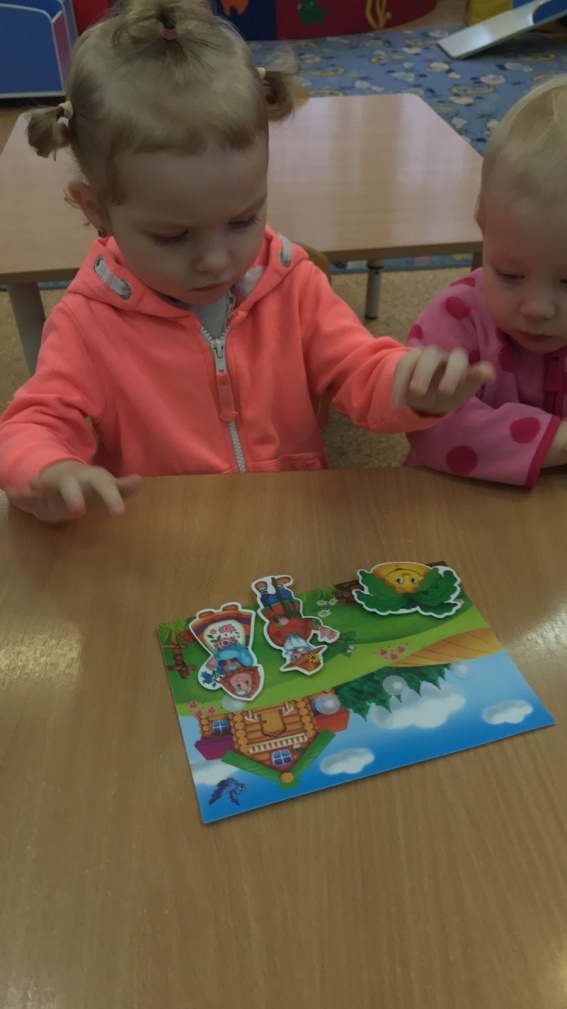 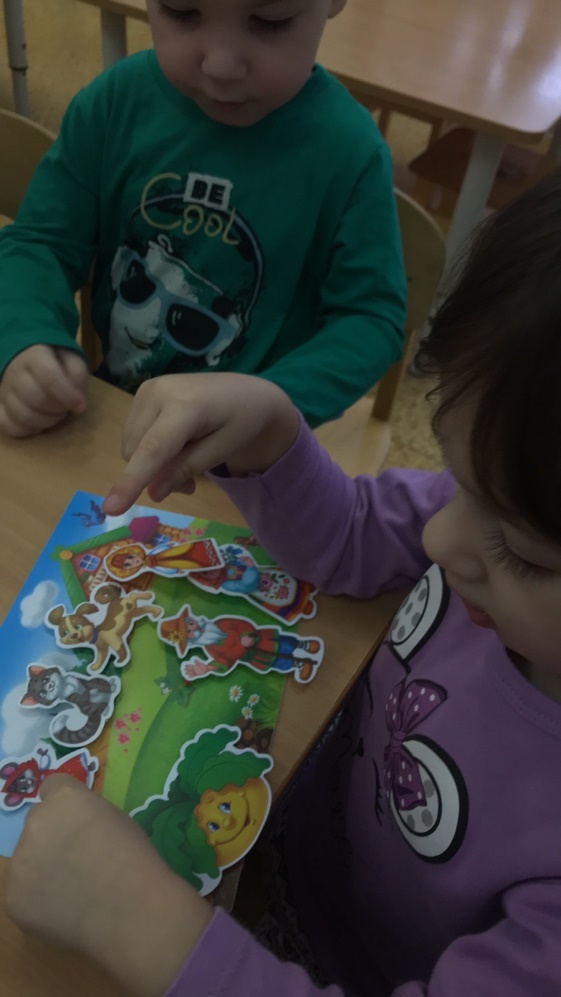 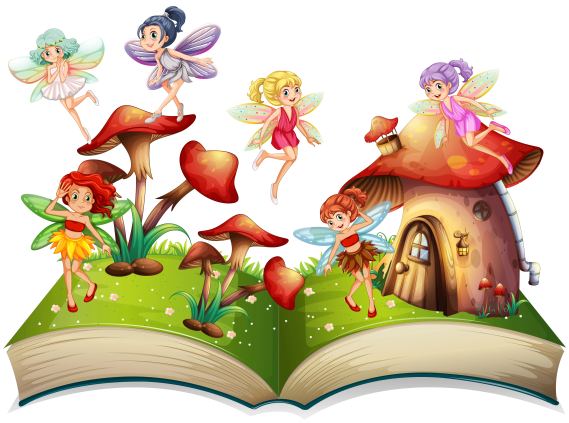 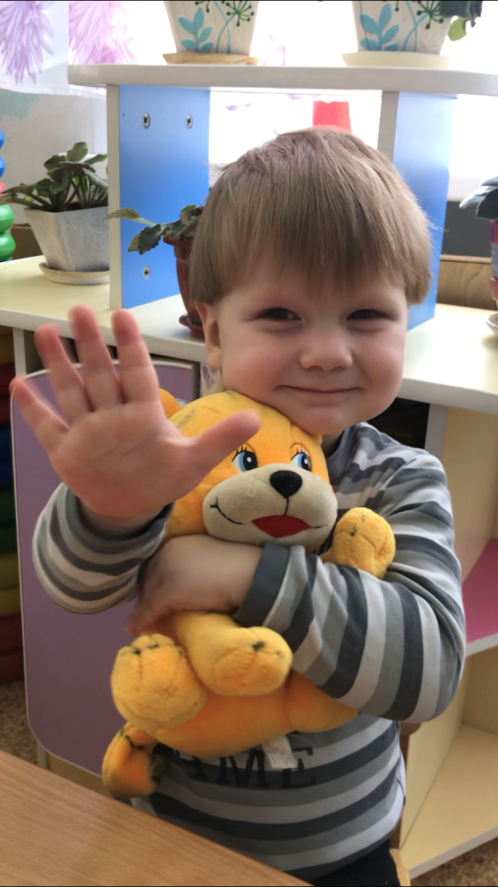 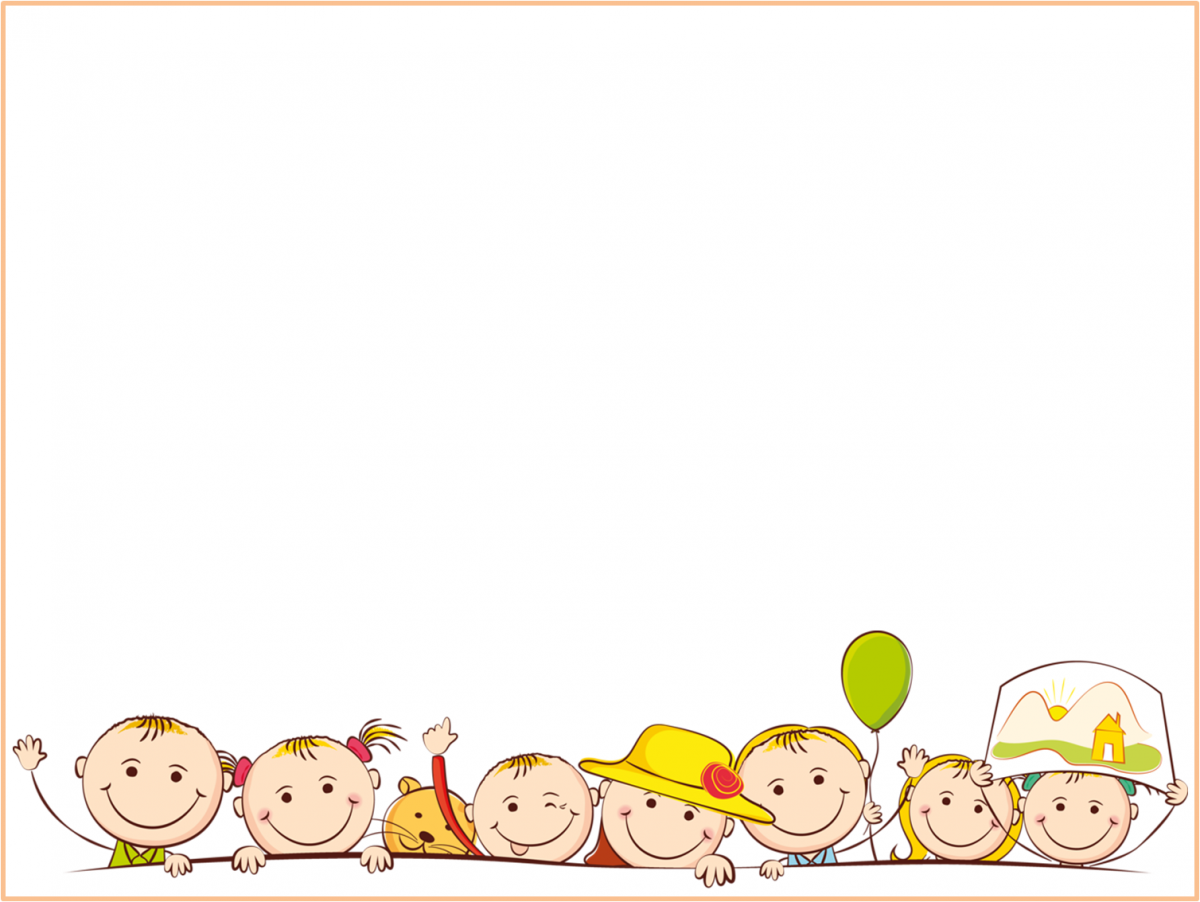 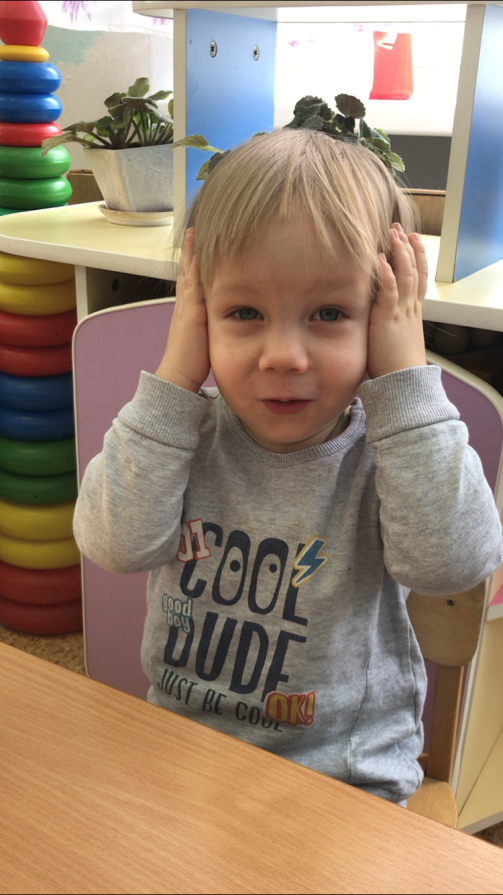 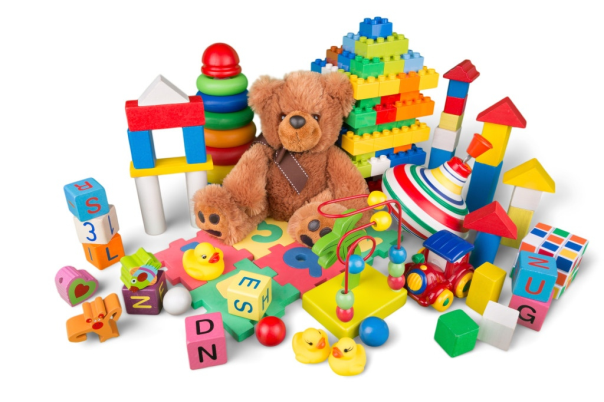 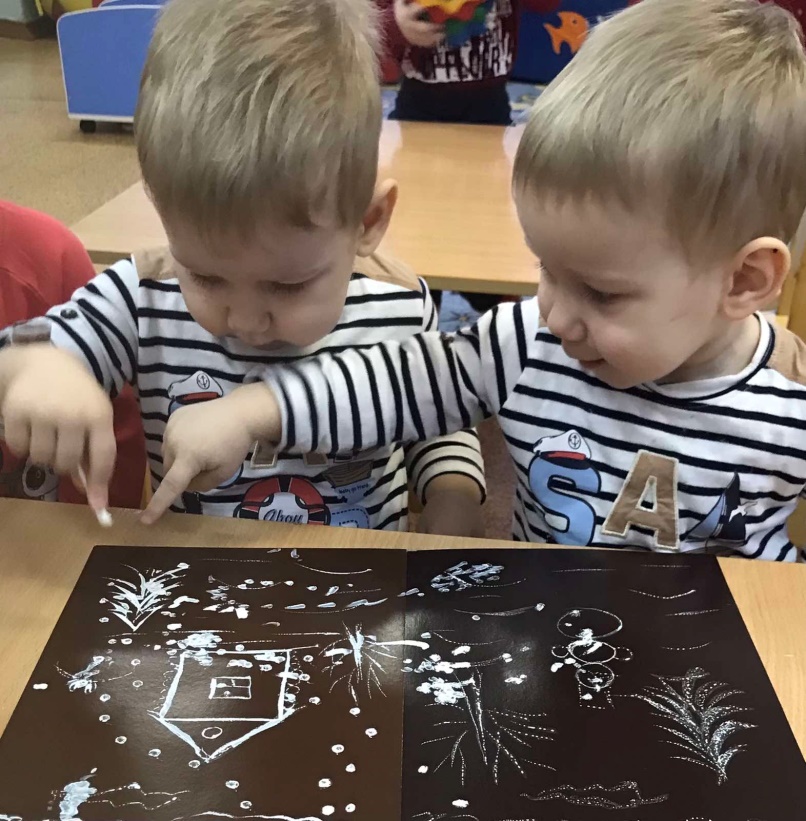 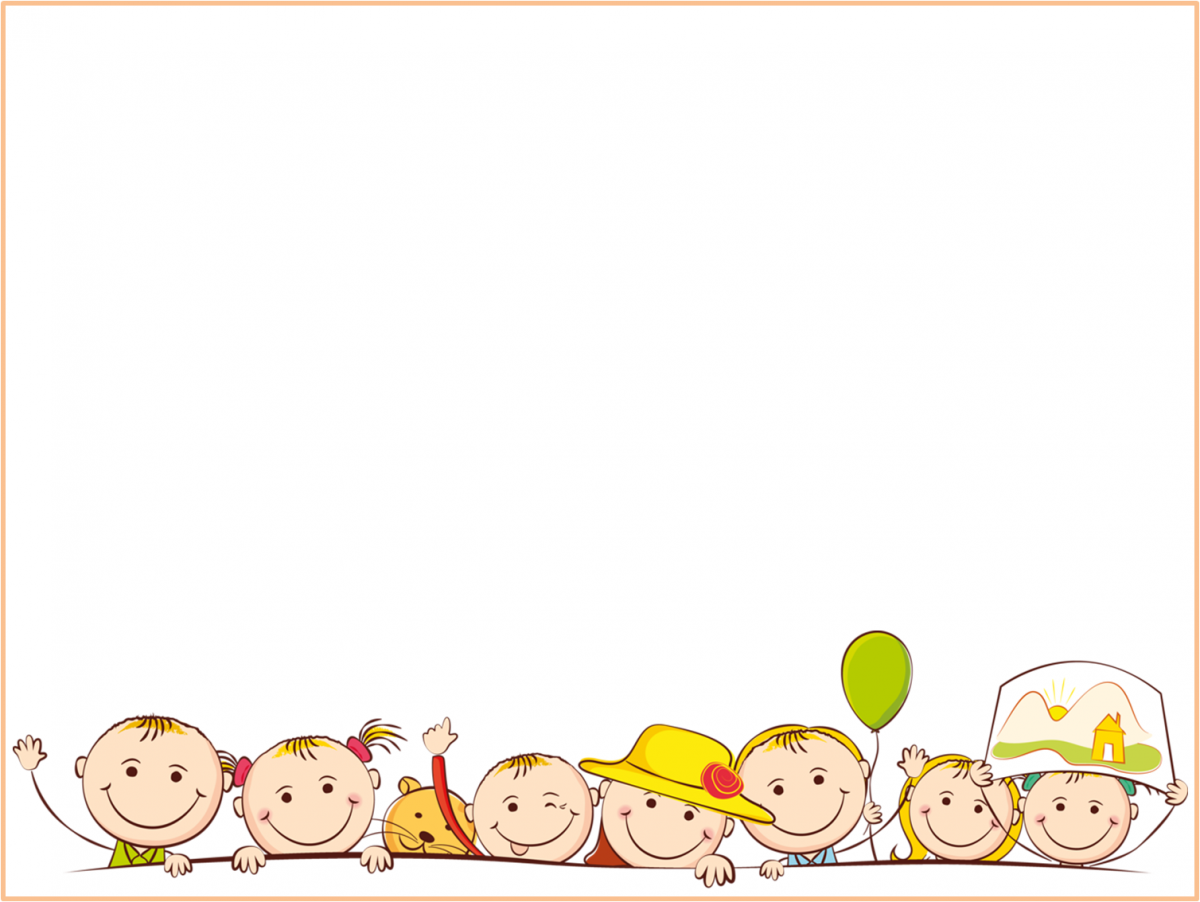 Духовно-нравственное воспитание детей раннего возраста осуществляется в процессе решения следующих задач:

С раннего возраста воспитывать у детей любовь к родителям, к близким людям;

воспитывать чувство симпатии к сверстникам, 

создавать условия для формирования доброжелательности, доброты и дружелюбия.
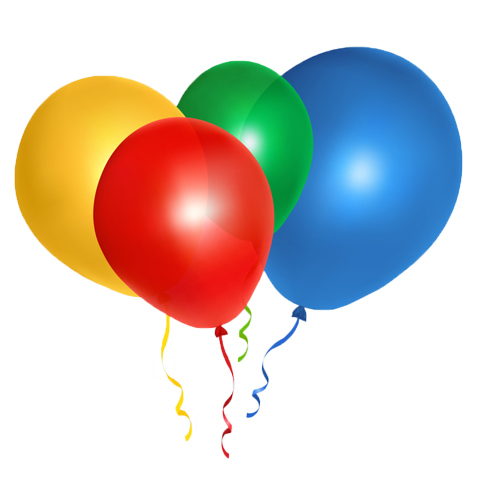 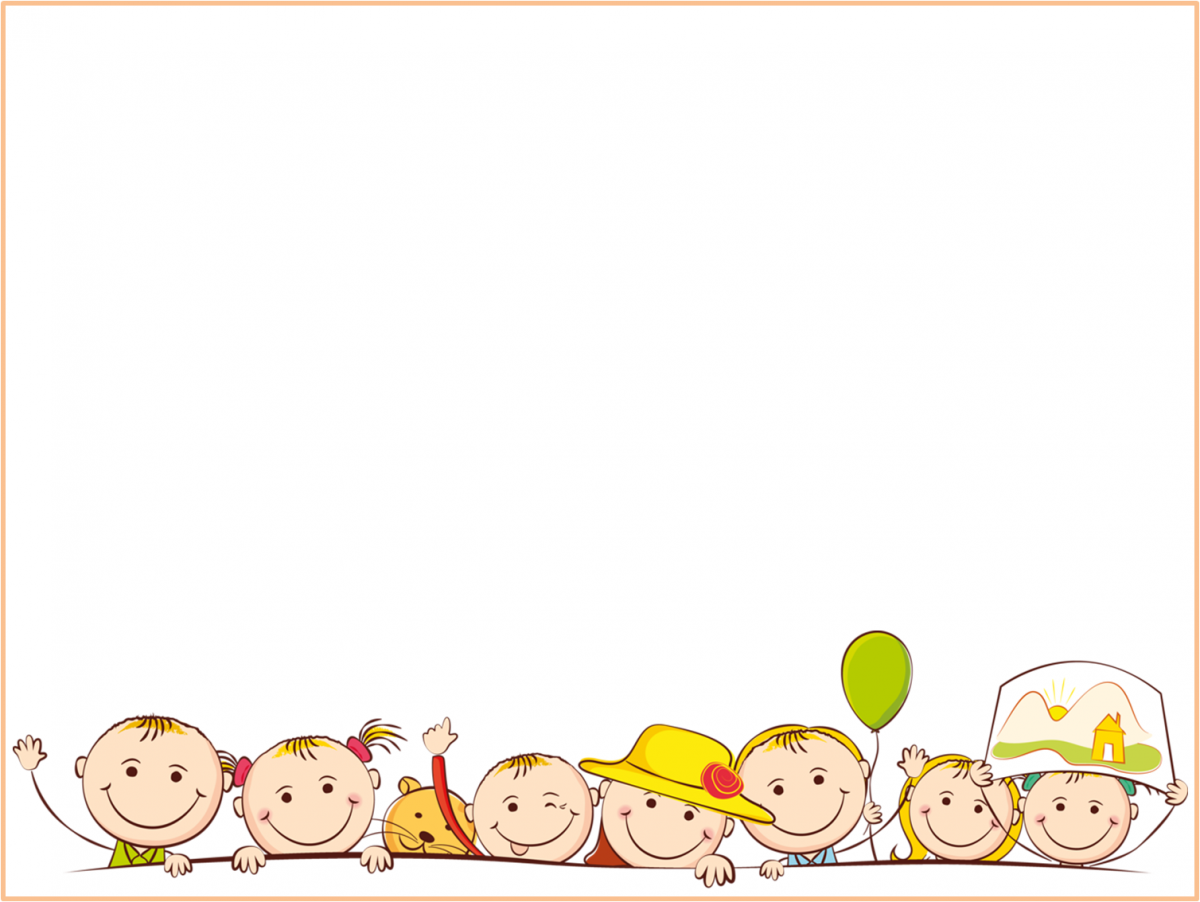 В группе раннего возраста тема духовно-нравственного направления распределяется в течение всего года. 
Знакомство с русскими народными сказками, песенками, потешками, включая в себя использование всех видов фольклора не только на занятиях, но и во время проведения режимных моментов, способствует усвоению детьми вечных ценностей, таких как милосердие, сострадание, любовь. Формирует идеалы добра и правды, стремление ко всему светлому, и неприятие зла.
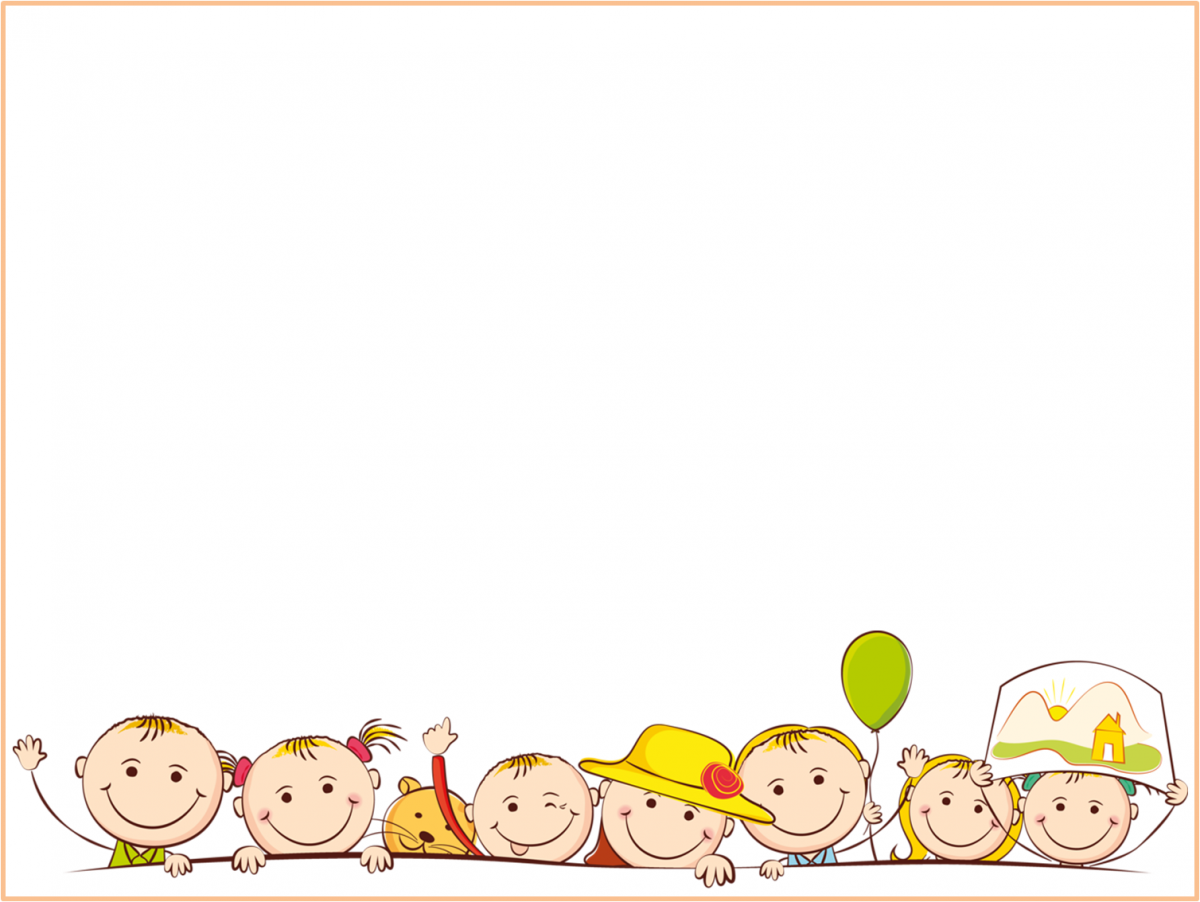 Спасибо за внимание